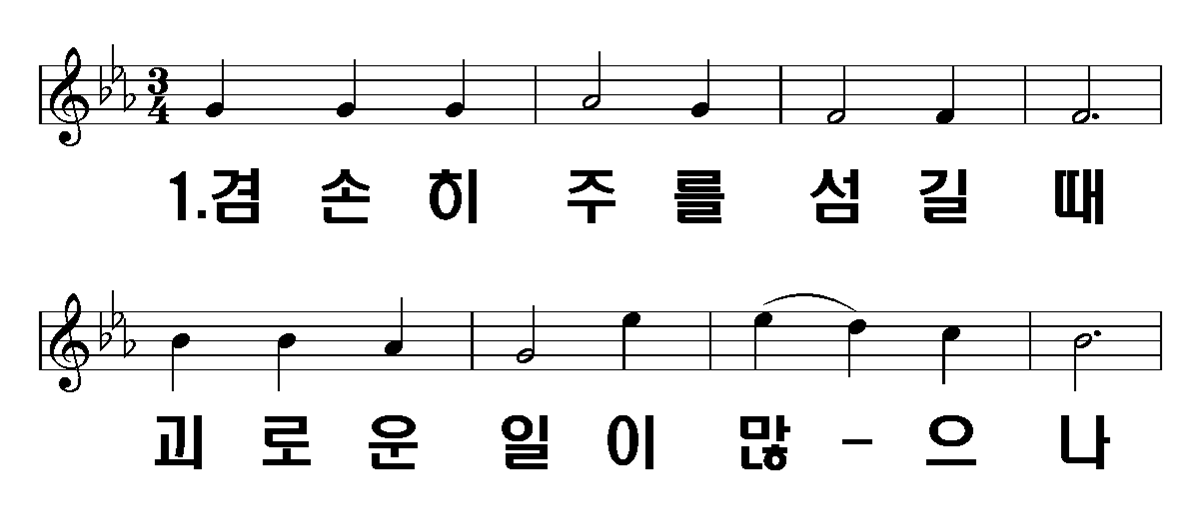 1/8 : 1-전
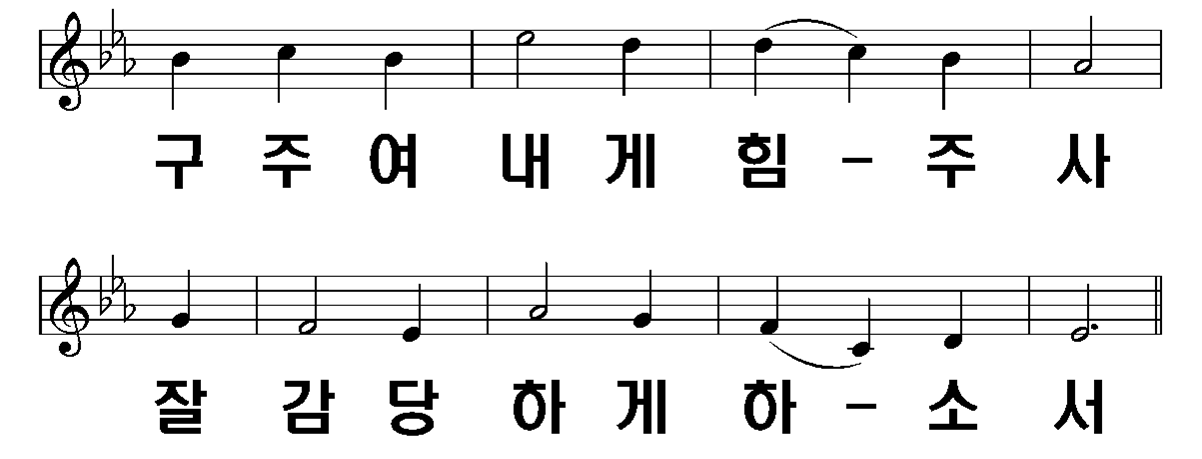 2/8 : 1-후
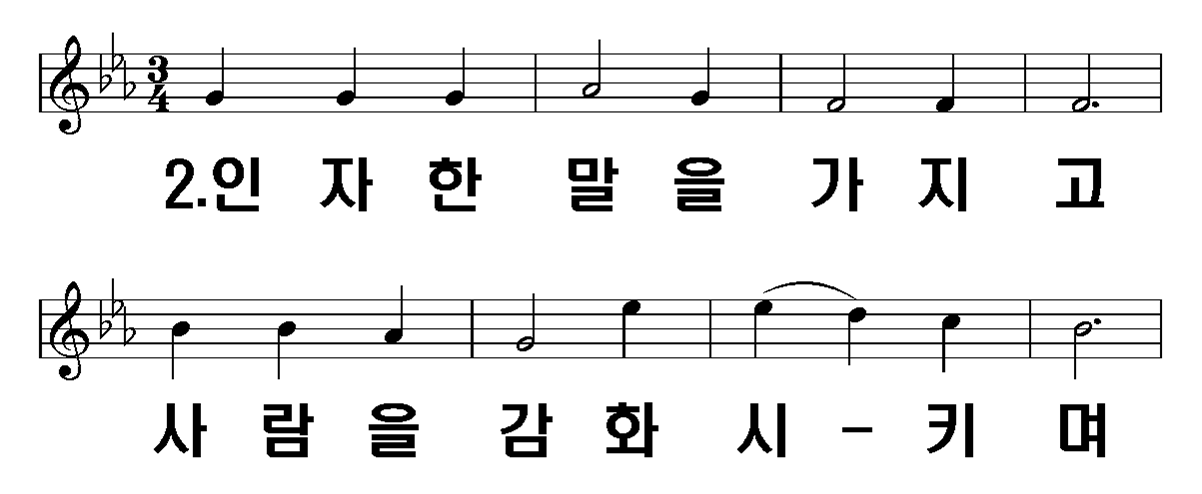 3/8 : 2-전
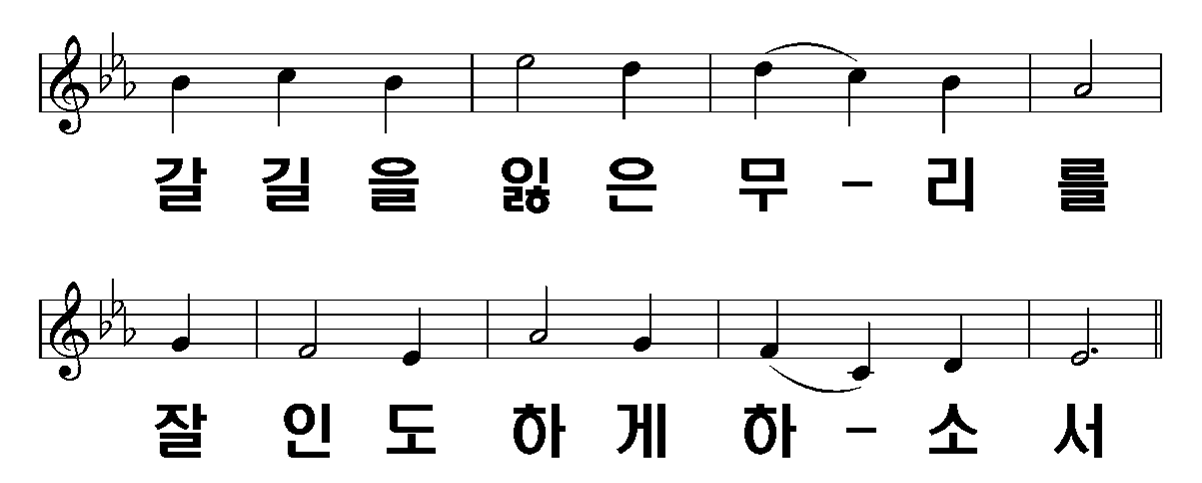 4/8 : 2-후
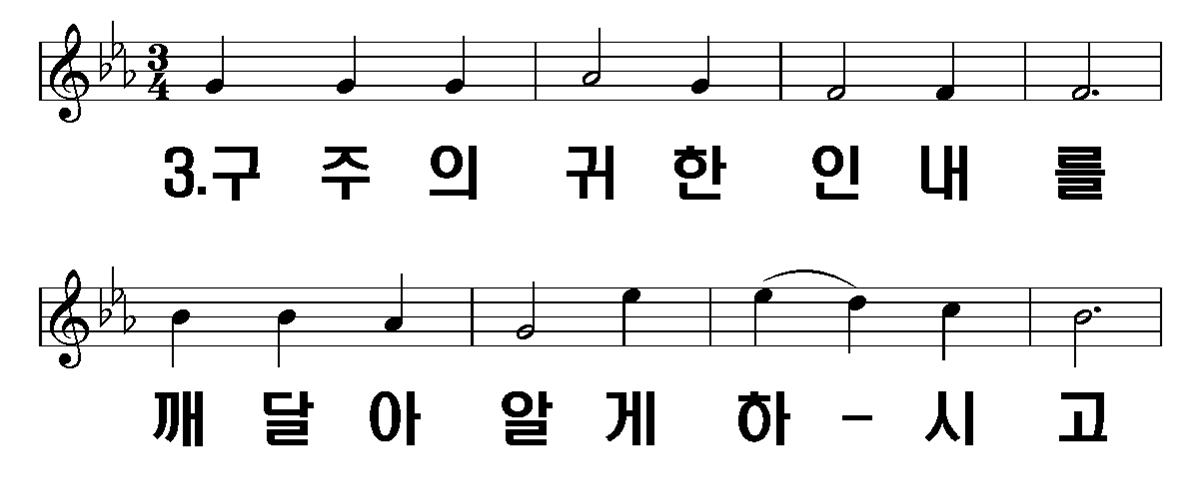 5/8 : 3-전
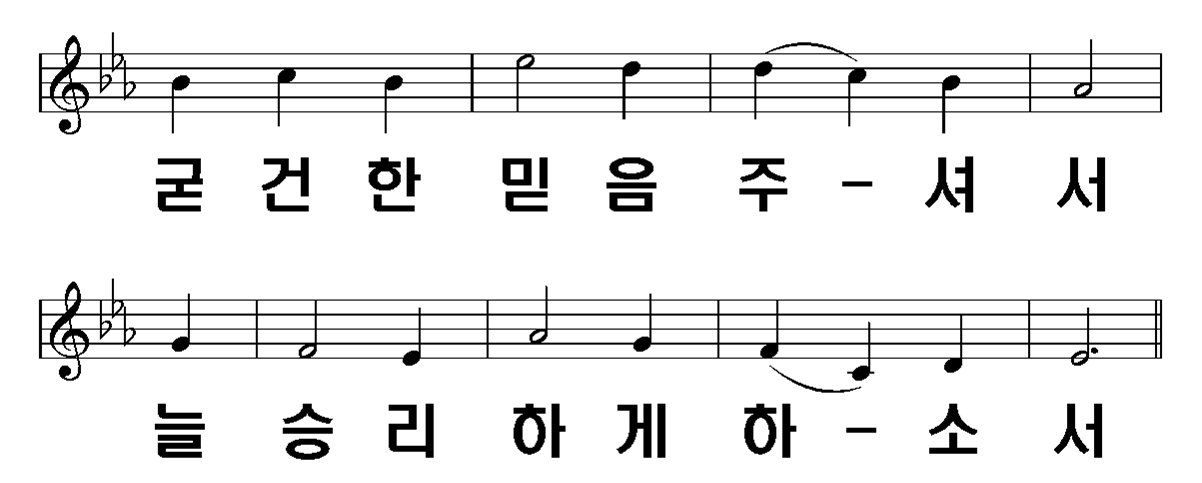 5/8 : 3-후
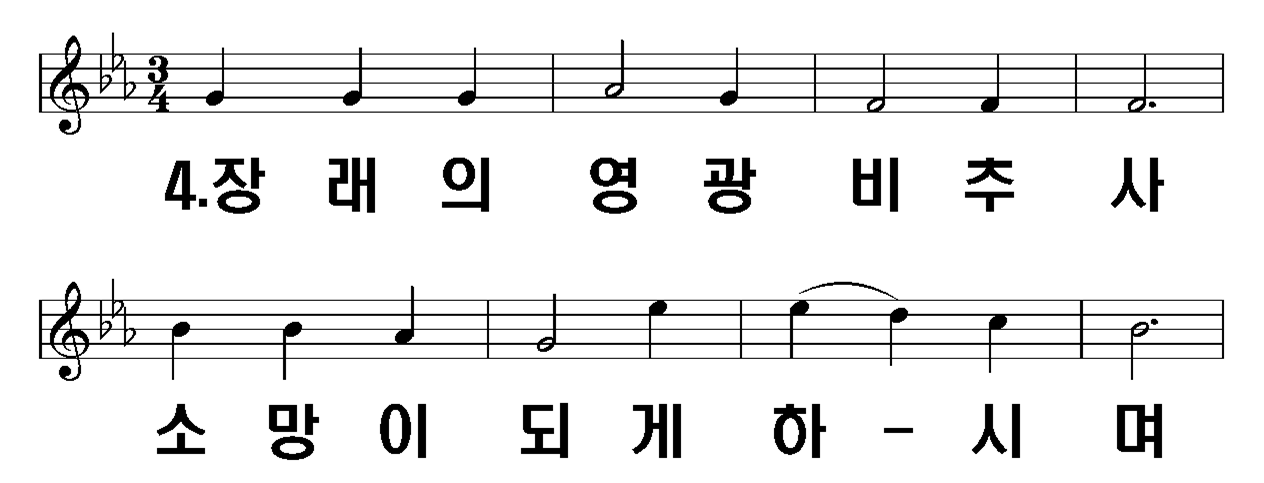 7/8 : 4-전
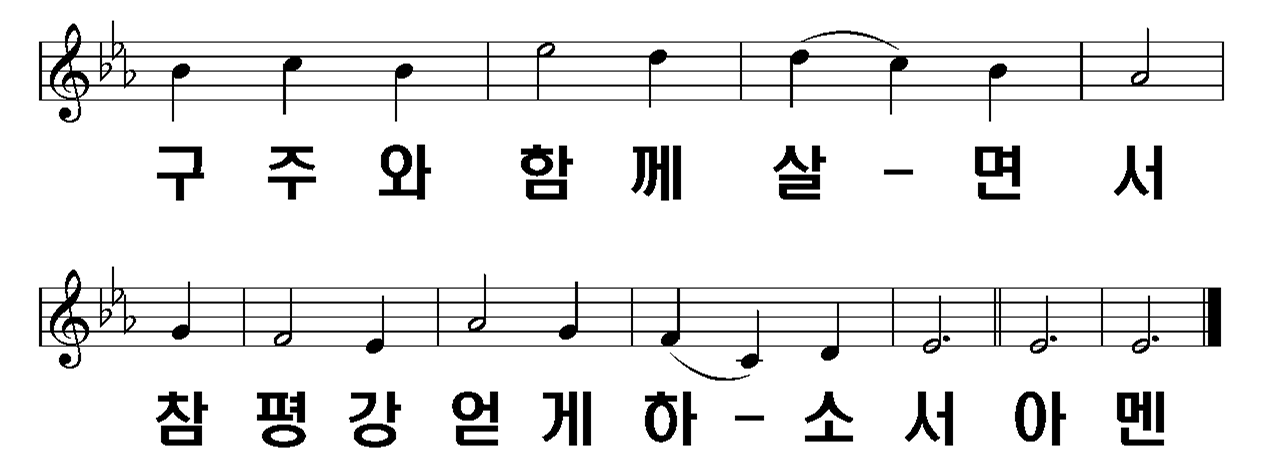 8/8 : 4-후